.Net Attributes
Jim Fawcett
CSE681 – Software Modeling and Analysis
Fall 2007
References
Applied .Net Attributes, Bock and Barnaby, Apress, 2003
The C# Programming Lanuage, Anders Hejlsberg, et. al., Addison-Wesley, 2004
Pro C# 2005 and the .Net 2.0 Platfrom, Andrew Troelsen, Apress, 2005
COM Programming with Microsoft .Net, Templeman, Mueller, Microsoft Press, 2003
Brown Bag Seminar, Applied .Net Attributes, Mario Tayah, 2005 
MSDN listing of .Net Attribute Hierarchy
MSDN: Extending Metadata with Attributes
Uses of Attributes in .Net
Provide custom additions to metadata for managed types
Support serialization
Support debugging and tracing
Set COM+ attributes
Activation, queuing, security, events, contexts, object pooling, synchronization, transactions
Support creation of COM objects
Support creation of .Net controls
Support creation of Web Services
Create ATL Server code – essentially builds ISAPI filters
Implement performance counters
Implement OLEDB consumers
Kinds of Attributes
Custom attributes
Add entries to metadata but are not used by run-time
Distinguished custom attributes
These attributes have data stored in the assembly next to the items to which it applies.
OneWay is a distinguished custom attribute that affects marshaling by the run-time
Pseudo custom attributes
Changes, does not extend existing metadata
Serializable is a pseudo custom attribute.  It sets or resets the metadata flag tdSerializable
Defining Custom Attributes
Create a class marked with the AttributeUsage attribute  	[AttributeUsage(AttributeTargets::All, AllowMultiple=true)] 	class myAttribute : System.Attribute { … }
Targets include:	Assembly, Class, Delegate, Event, Field, Method, …, All
Typically, the class provides a constructor accepting a value of some type, e.g., string, and a property to retrieve that value.
The value is stored in the metadata of the assembly that implements the attributed target.

It is retrieved using the Reflection API.
Using Custom Attributes
Decorate the target code with the custom attribute: 	[myAttribute(args)] 	public class decoratedClass { … }This serializes member data of the myAttribute class into metadata for the assembly holding class decoratedClass.
Now other programs can access this information from the assembly’s metadata using reflection:	Type t = typeof(target); 	object [] obj = Attribute.GetCustomAttributes(t);Now cast the elements of the obj array to the types of the stored metadata, e.g., the member data of class myAttribute.
Some .Net Provided Attributes
[CLSCompliant(true)]		- class fails to compile if not compliant
[Conditional(“Debug”)]		- won’t get called unless Debug defined
[Assembly: AssemblyTitle(“…”)]	- assembly descriptions
[Assembly: AssemblyVersion(“1.2”)]
[DllImport(“kernel32.dll”)]	- accessing unmanaged global functionpublic static extern int Beep(int freq, int dur);
[Serializable()]			- enabling serializationpublic class myClass { … }
[OneWay()]			- marshal only to remote objectpublic void myFunc(string msg) { … }
[Synchronization()]		- allow access by one thread at a timeclass SomeClass : ContextBoundObject { … }
Design-Time and Security Attributes
Attributes used with user defined controls
[Category(“Custom Properties”)]	- makes property page category
[DefaultEvent(myEvent)]		- double click on control to wire up
[Description(“myPropertDesc”)]	- description shown when selected
[ToolBoxBitmap(“myBitMap.bmp”)] 	– defines bitmap used in toolbox

Declarative security settings
[FileIOPermission(SecurityAction.Deny, Read=@”c:\Windows\System32”)]public in ReadFile(string path) { … }
Support Creation ofCOM Objects
COM Attributes
[ coclass,  // an implementing class plus COM infrastructure  threading("apartment"),  vi_progid("AttribATL.Test"),  progid("AttribATL.Test.1"),  version(1.0),  uuid("CC51A06F-70D1-4113-A821-3756FC45ADF9"),  helpstring("Test Class")]
[ module  // defines a COM server  (    dll,     uuid = "{E9944495-22AF-422F-A011-AE3FD9E17644}",     name = "AttribATL",     helpstring = "AttribATL 1.0 Type Library",    resource_name = "IDR_ATTRIBATL“   ) ];
object attribute identifies an interface, events , IDL attributes, …
What they do
Metadata attributes provide data that is used at compile time and/or runtime in an assembly’s metadata.
COM attributes cause code to be generated and injected into the MSIL stream.
C++ uses two providers:
clxx.dll used for type generation and marshaling
Atlprov.dll for ATL.
Building Attributed ATL Component
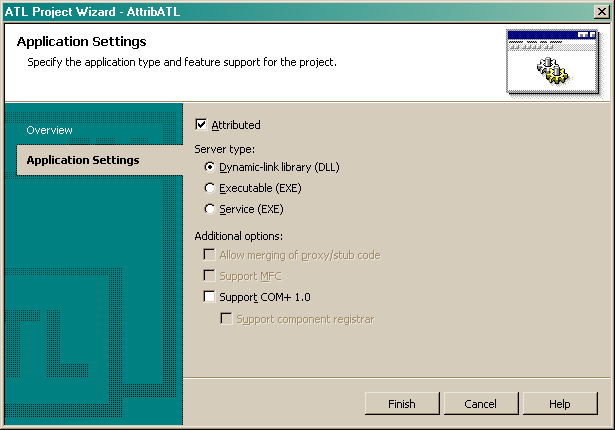 Adding a Class
Adding Simple Object
Test Class
Selecting Attribute Parameters
Adding Methods to Interface
Sending and Receiving Strings
Client Running Attributed ATL Component
End of Presentation